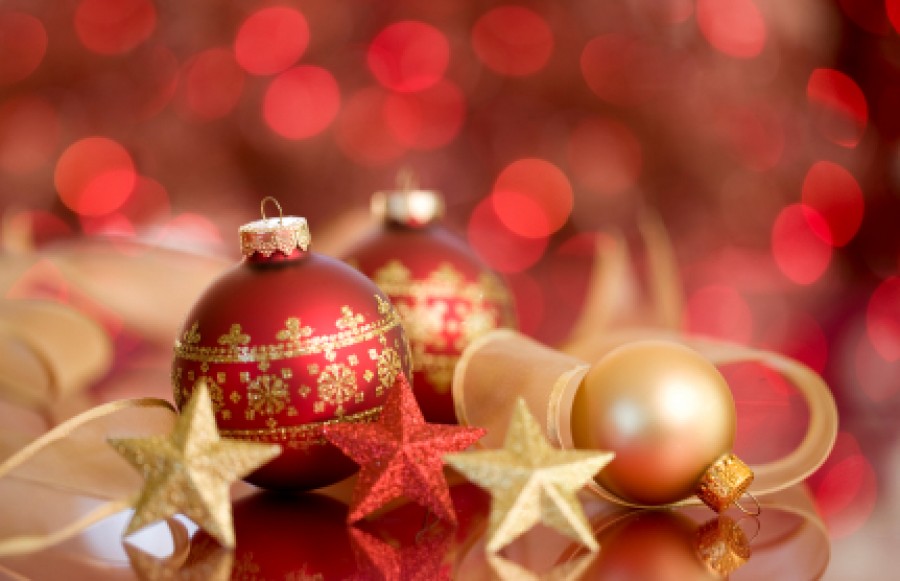 Spotkanie wigilijne dzieci i rodziców
Barbara Jastrzębska
Magdalena Miazek
Joanna Błajszczak
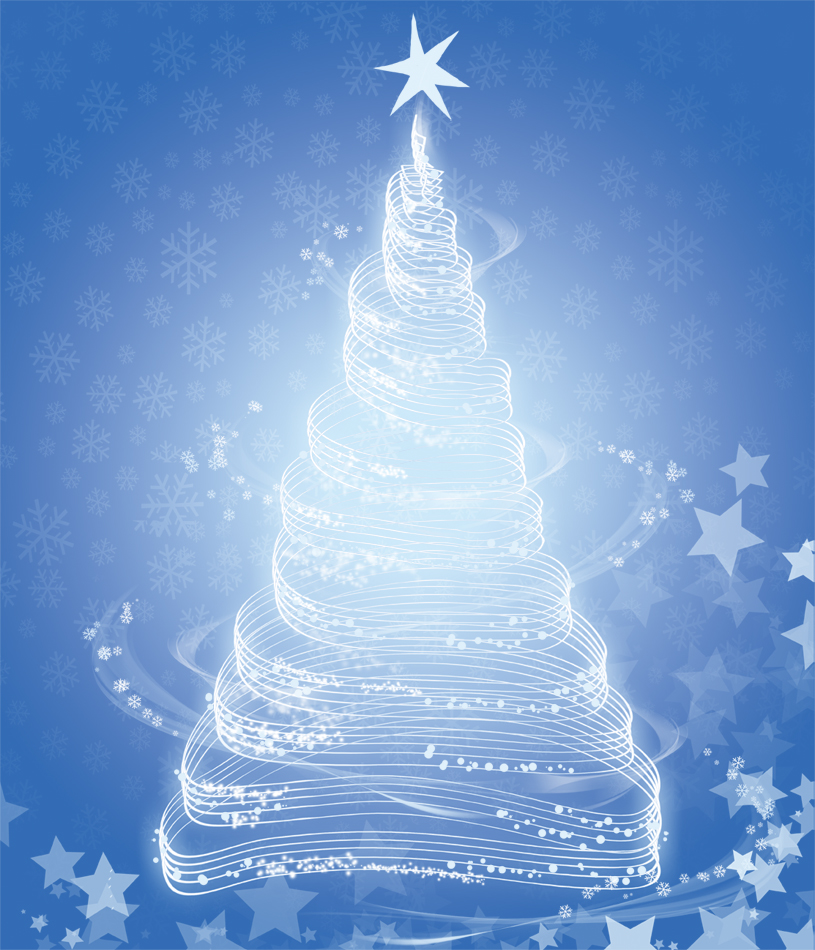 W dniu 22. grudnia 2016 r. w naszej klasie odbyło się spotkanie wigilijne z rodzicami. Rozpoczęło się ono krótkim przedstawieniem, w którym dzieci zaprezentowały wierszyki, przeplatane kolędami i piosenkami bożonarodzeniowymi. 
Po zakończeniu części artystycznej, wszyscy usiedli do wspólnego posiłku.  
Wspólnie spędzony czas wprowadził wszystkich w świąteczną atmosferę.
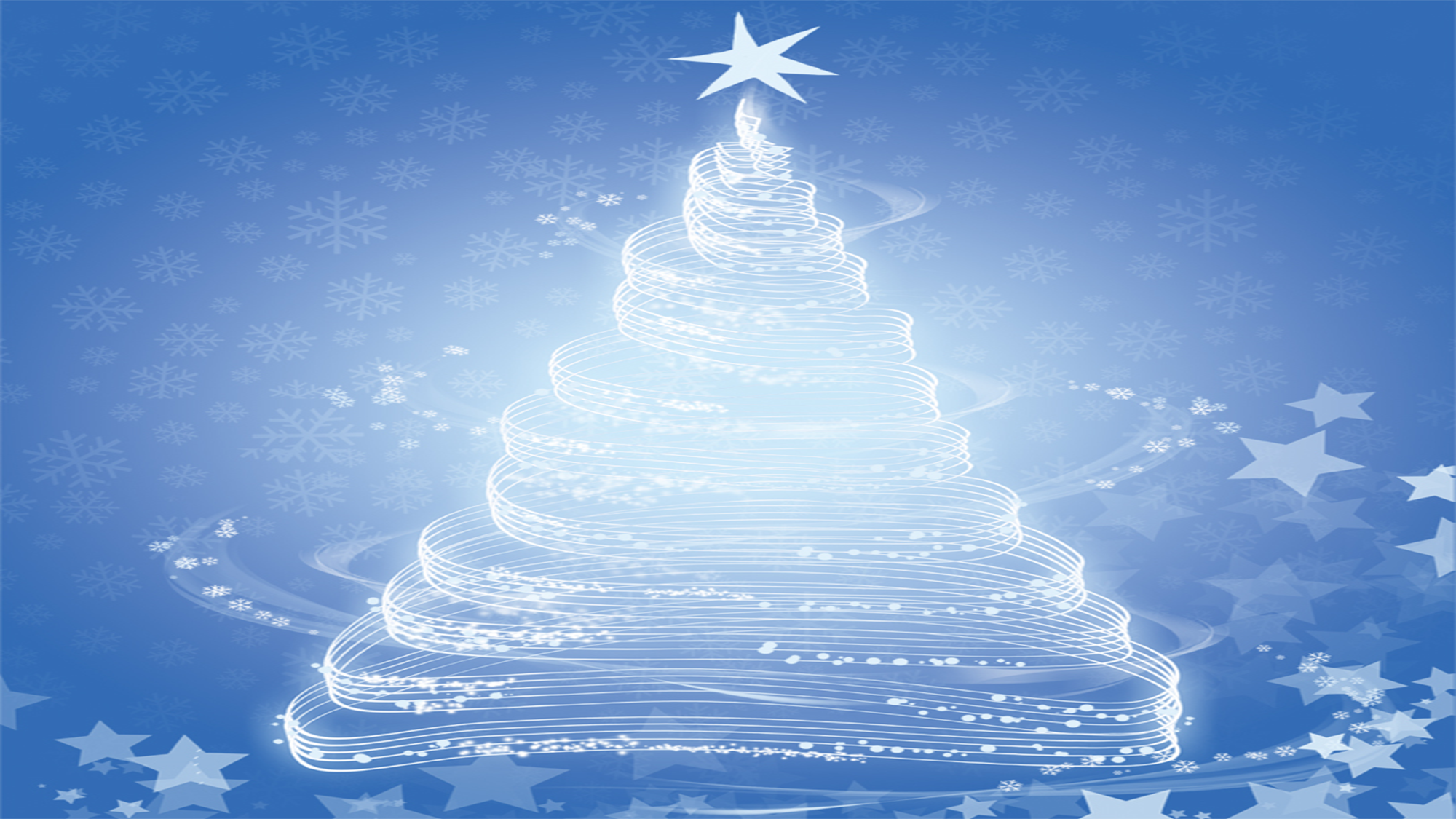 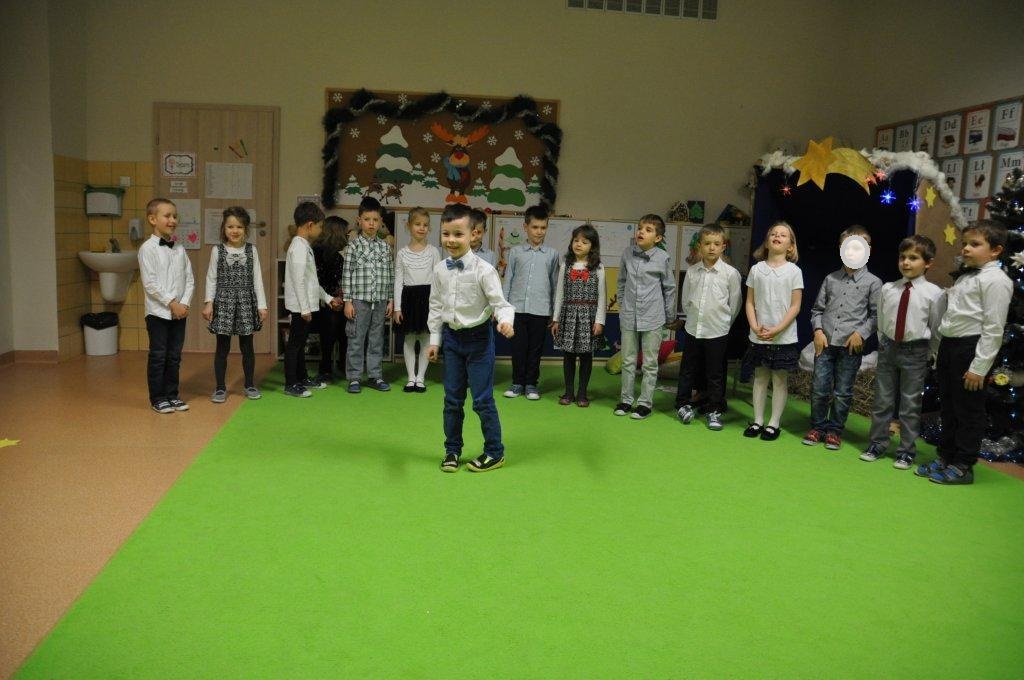 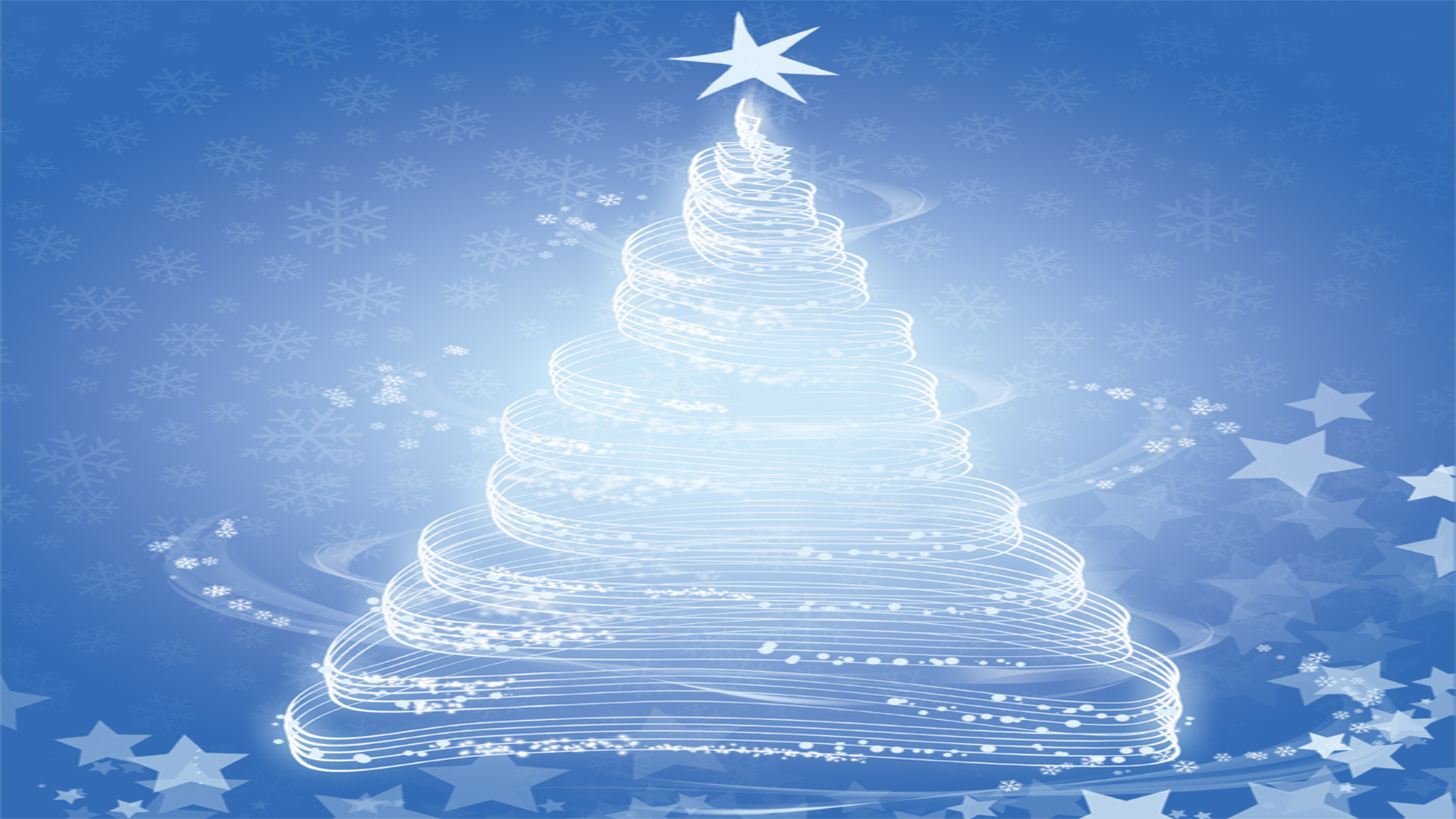 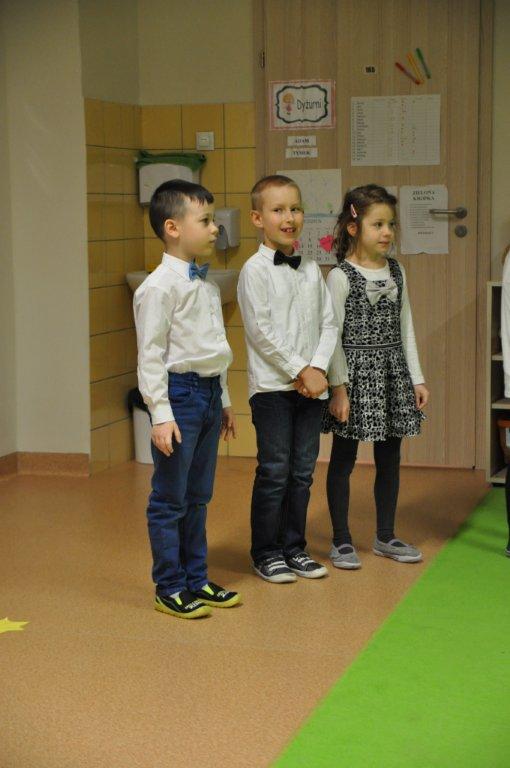 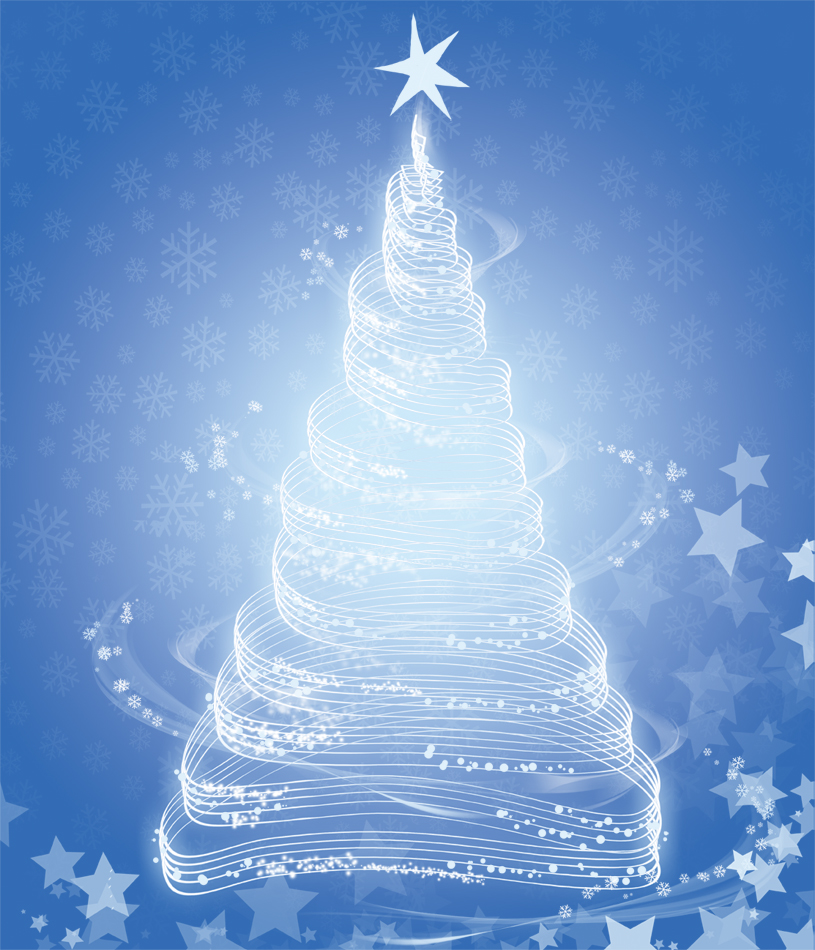 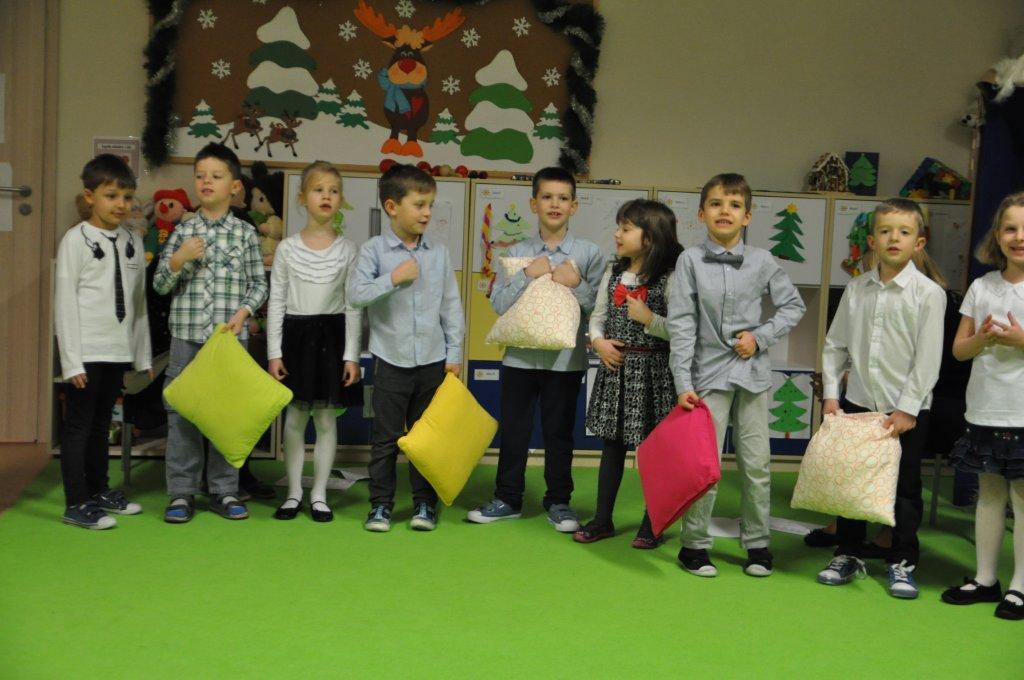 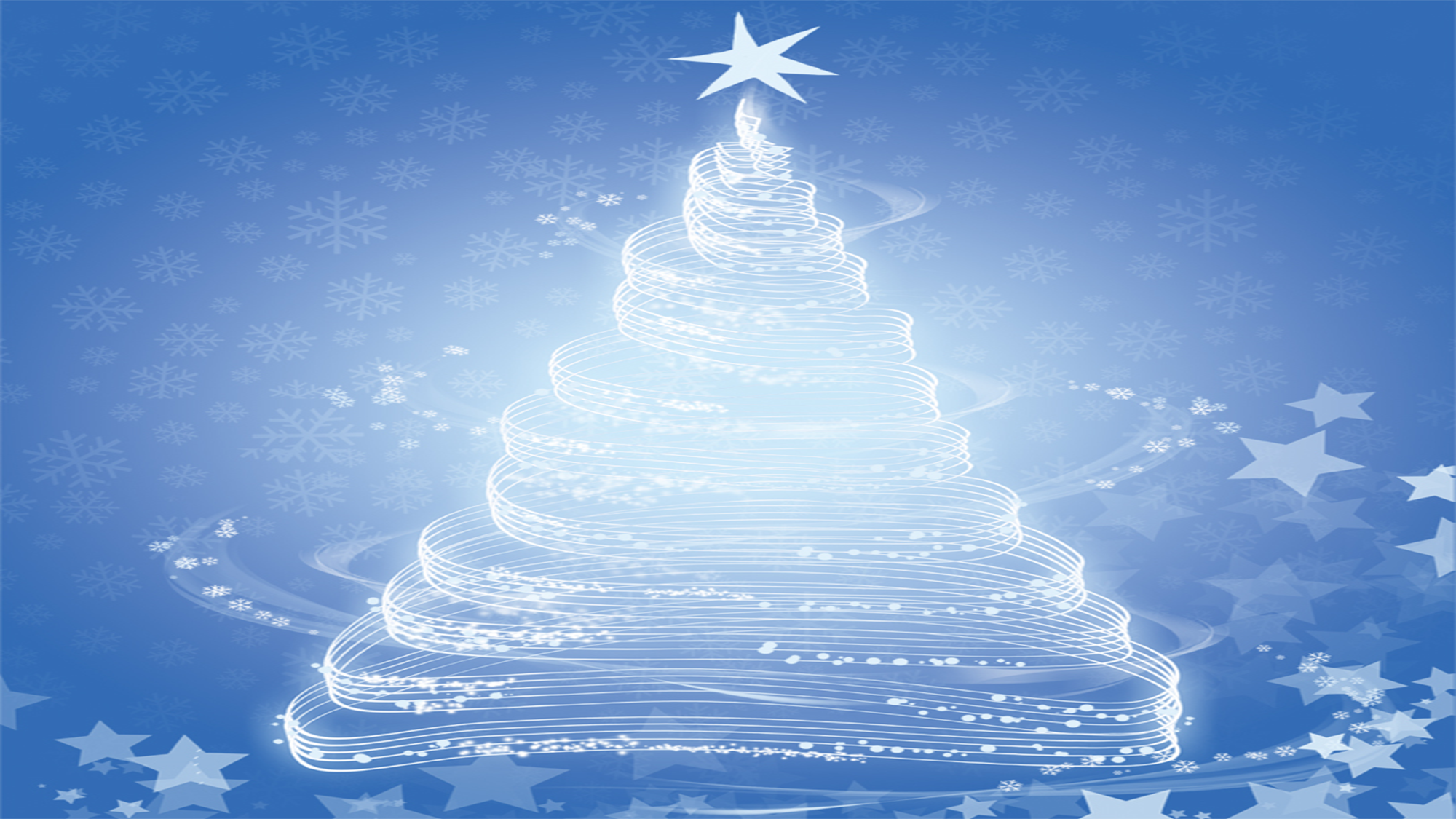 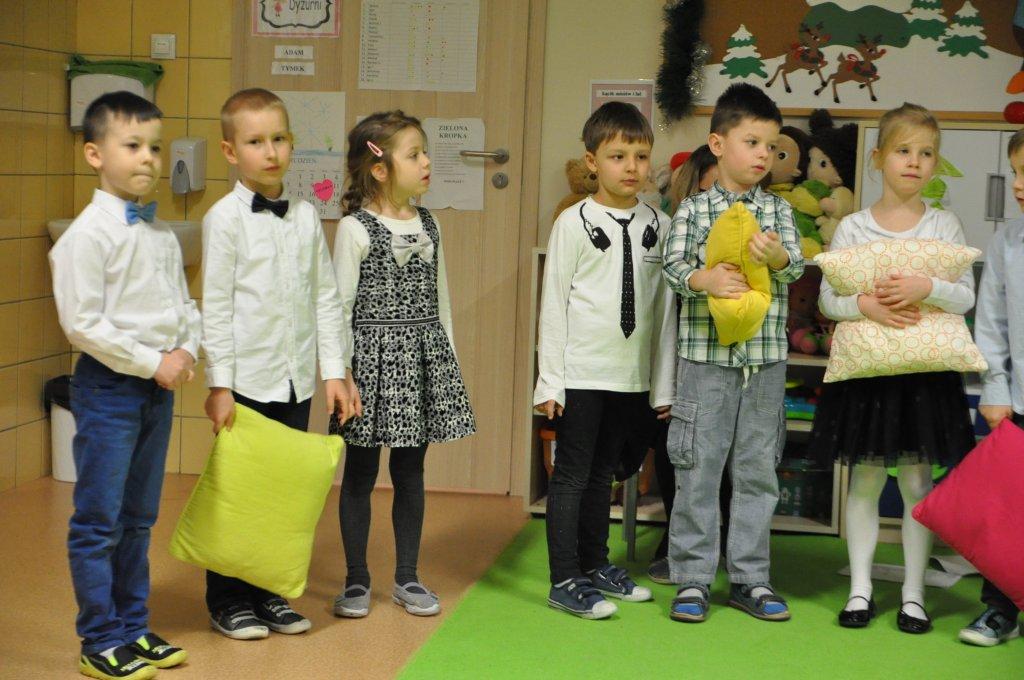 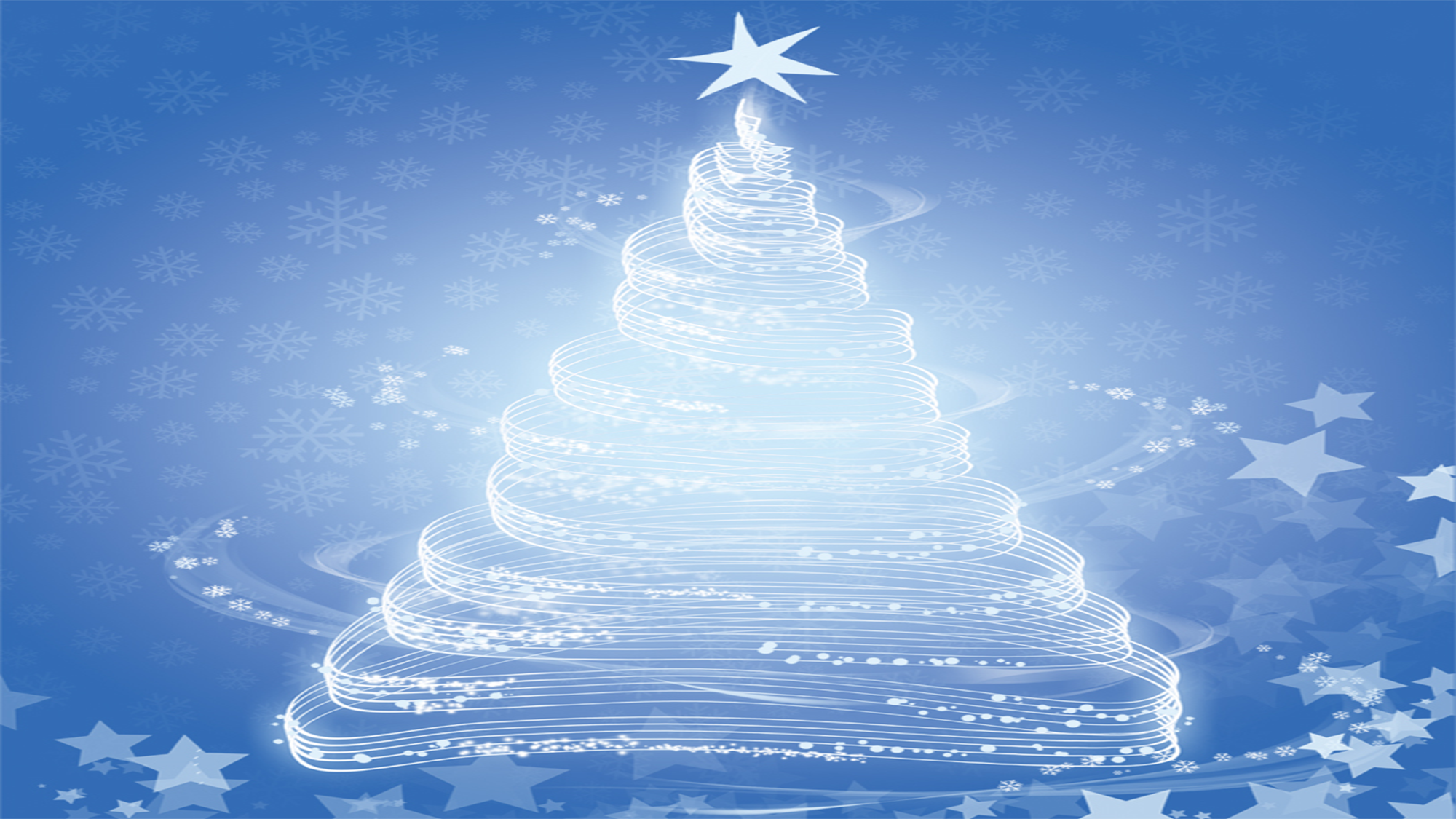 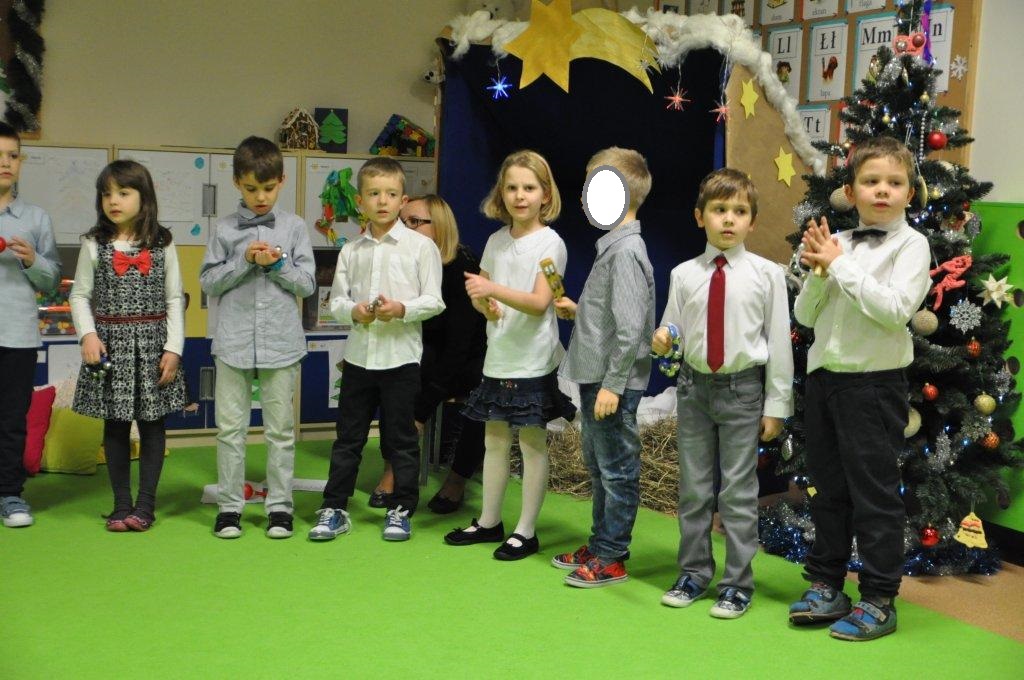 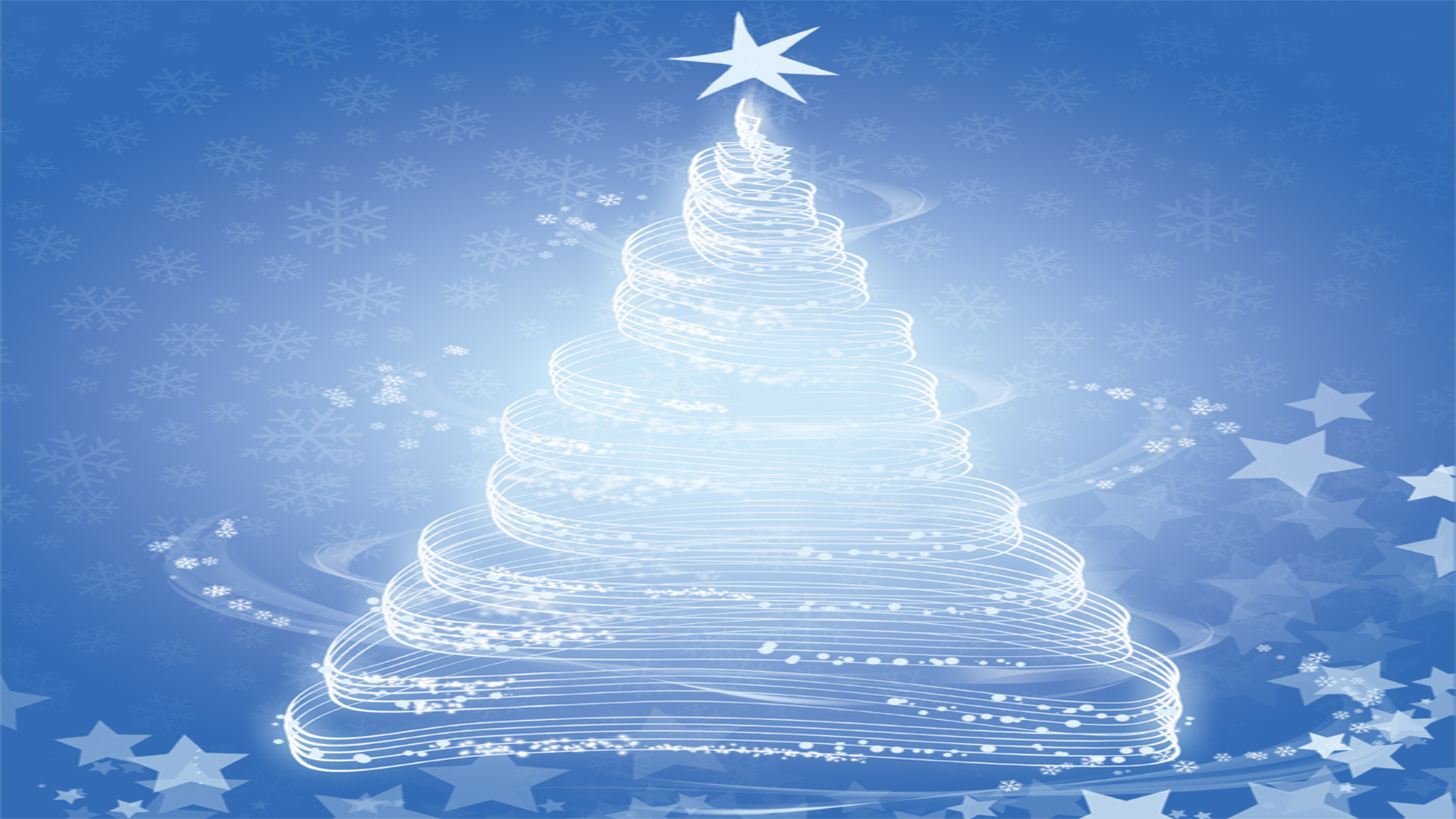 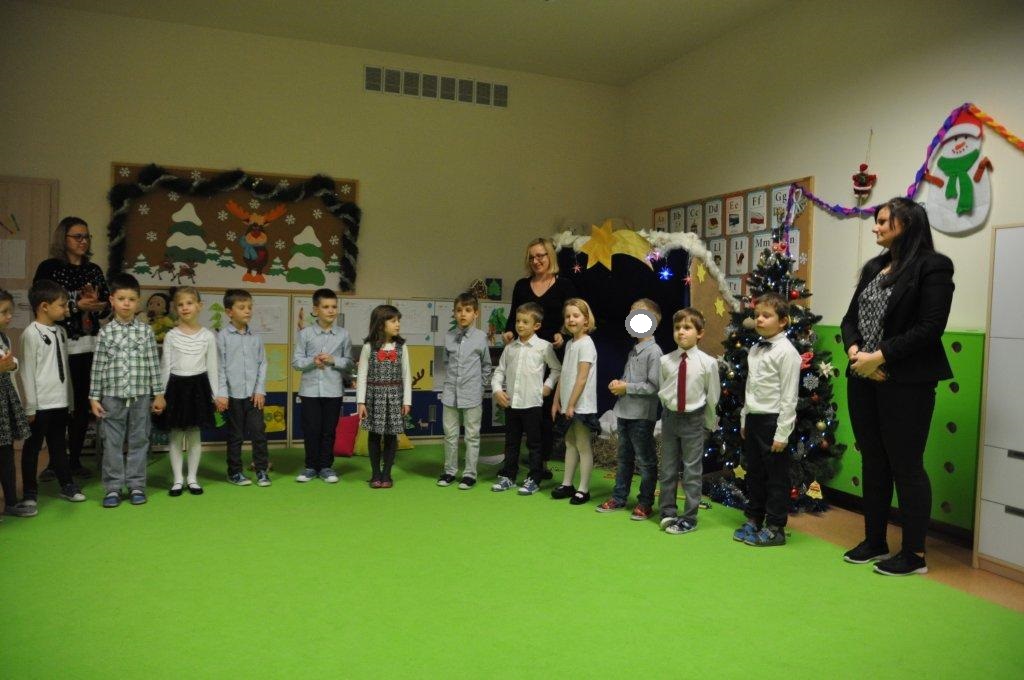 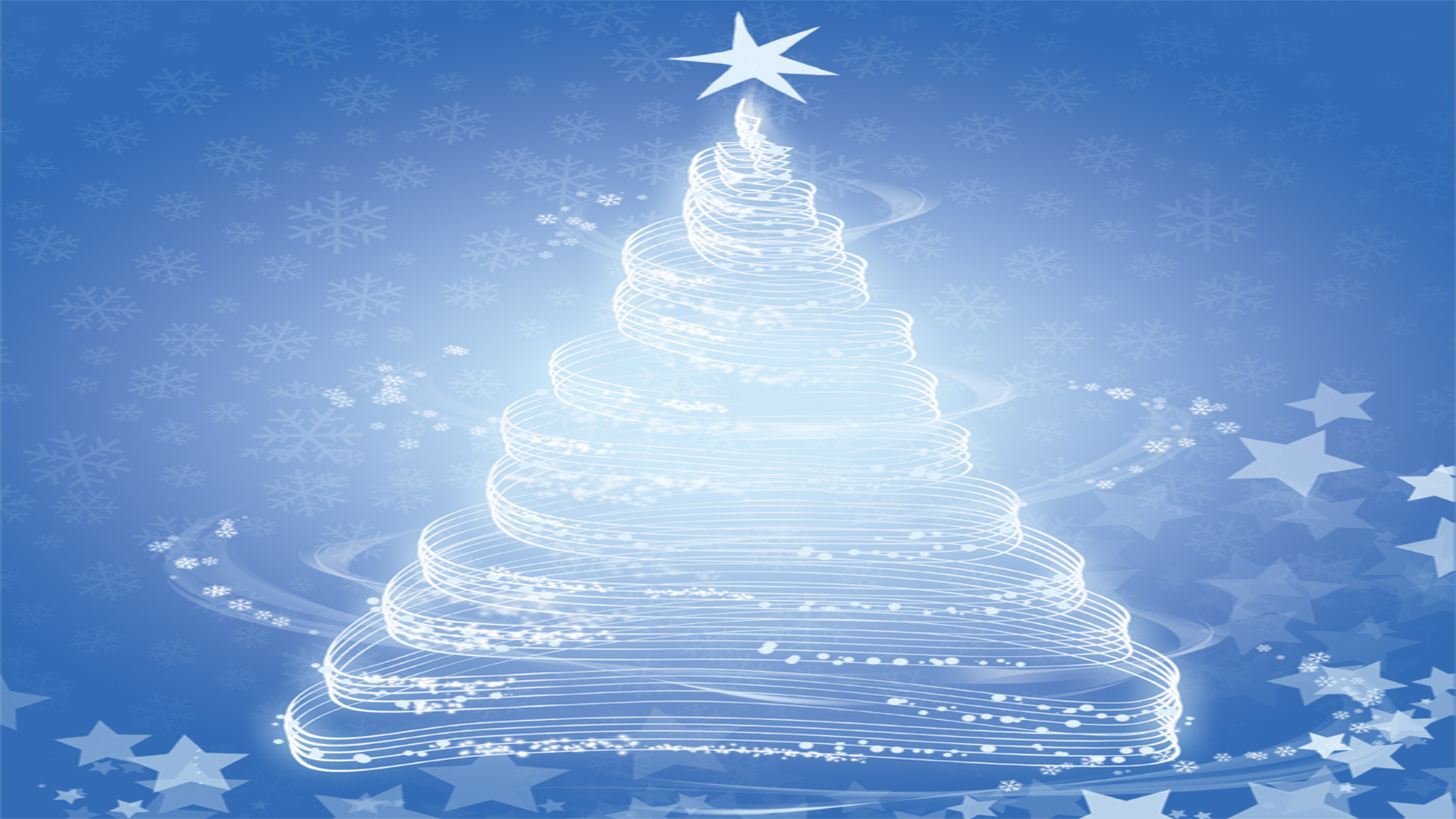 Rozdawanie własnoręcznie wykonanych bombek.
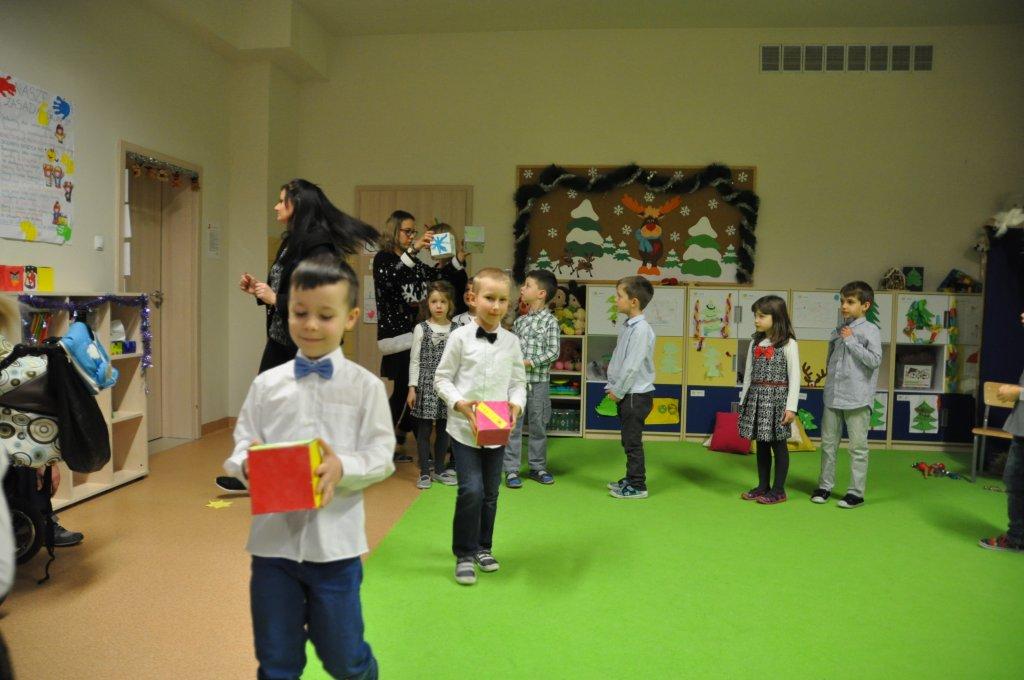 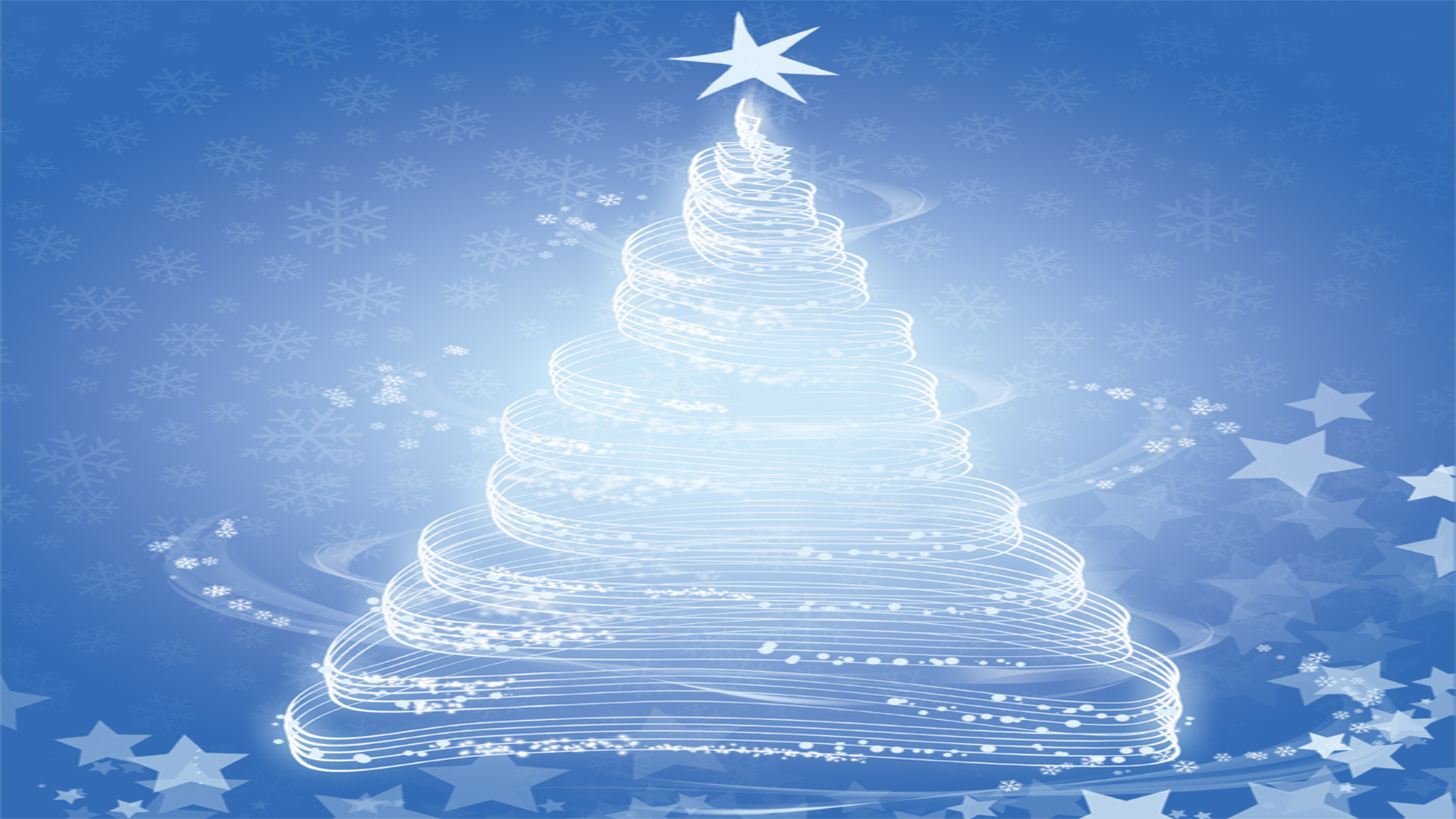 A teraz pora, na wspólny poczęstunek.
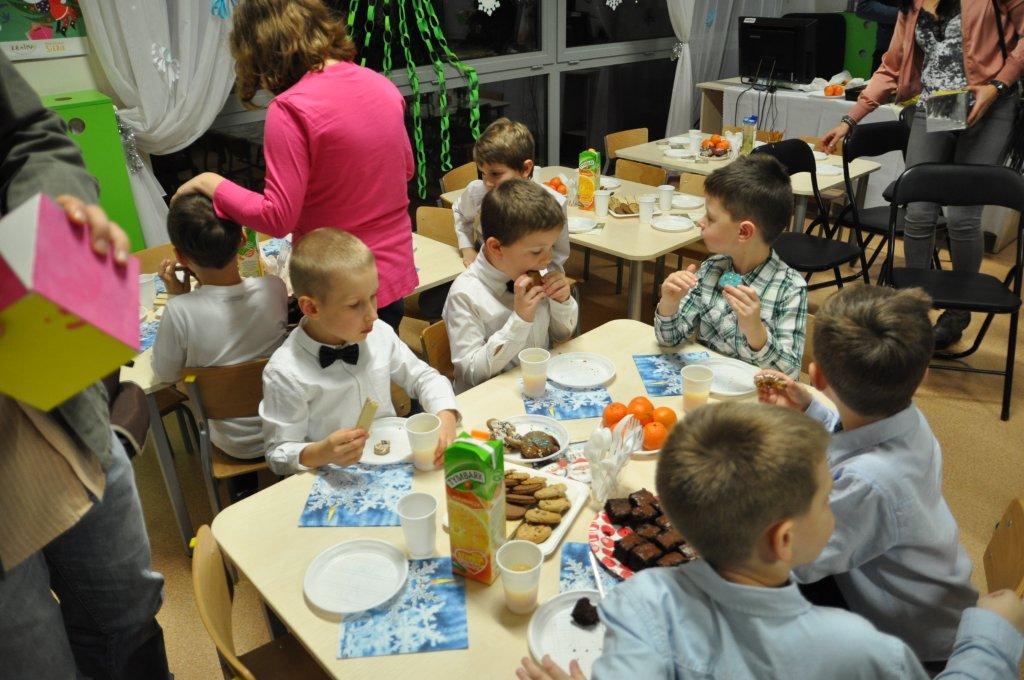 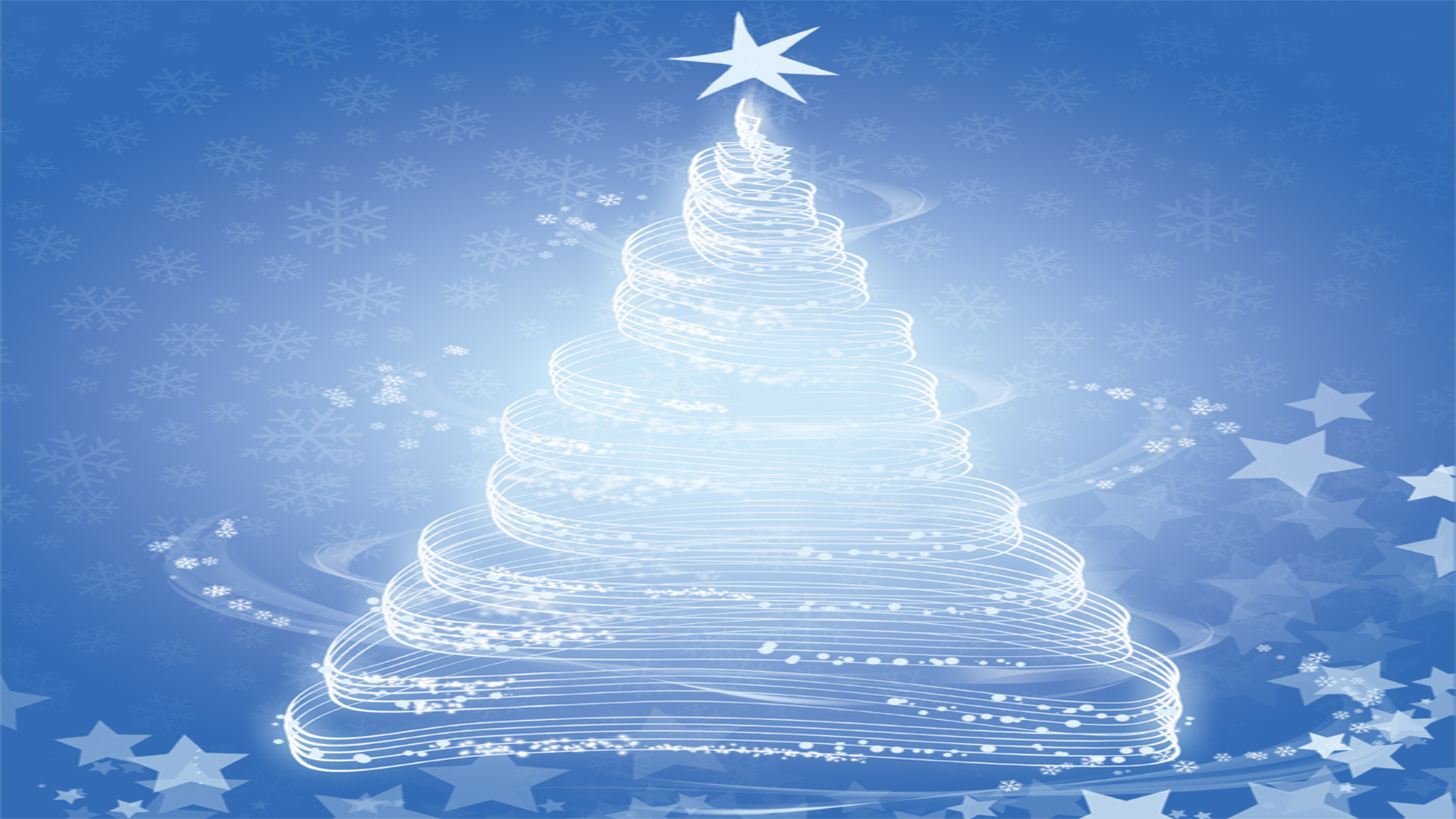 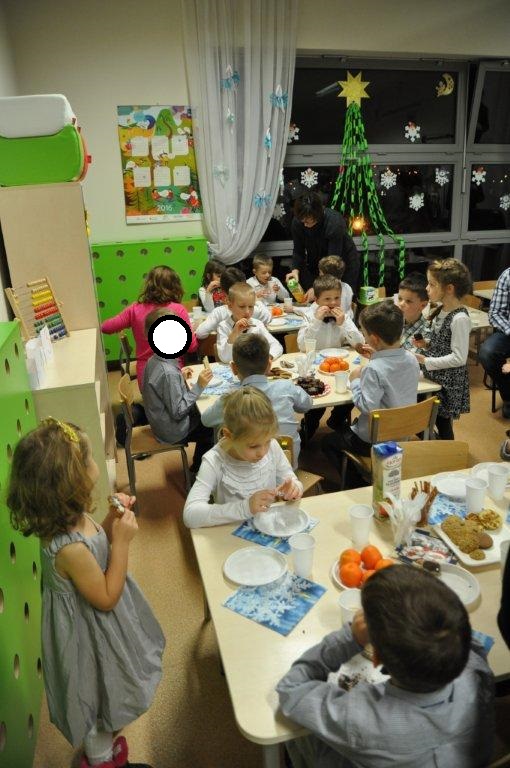 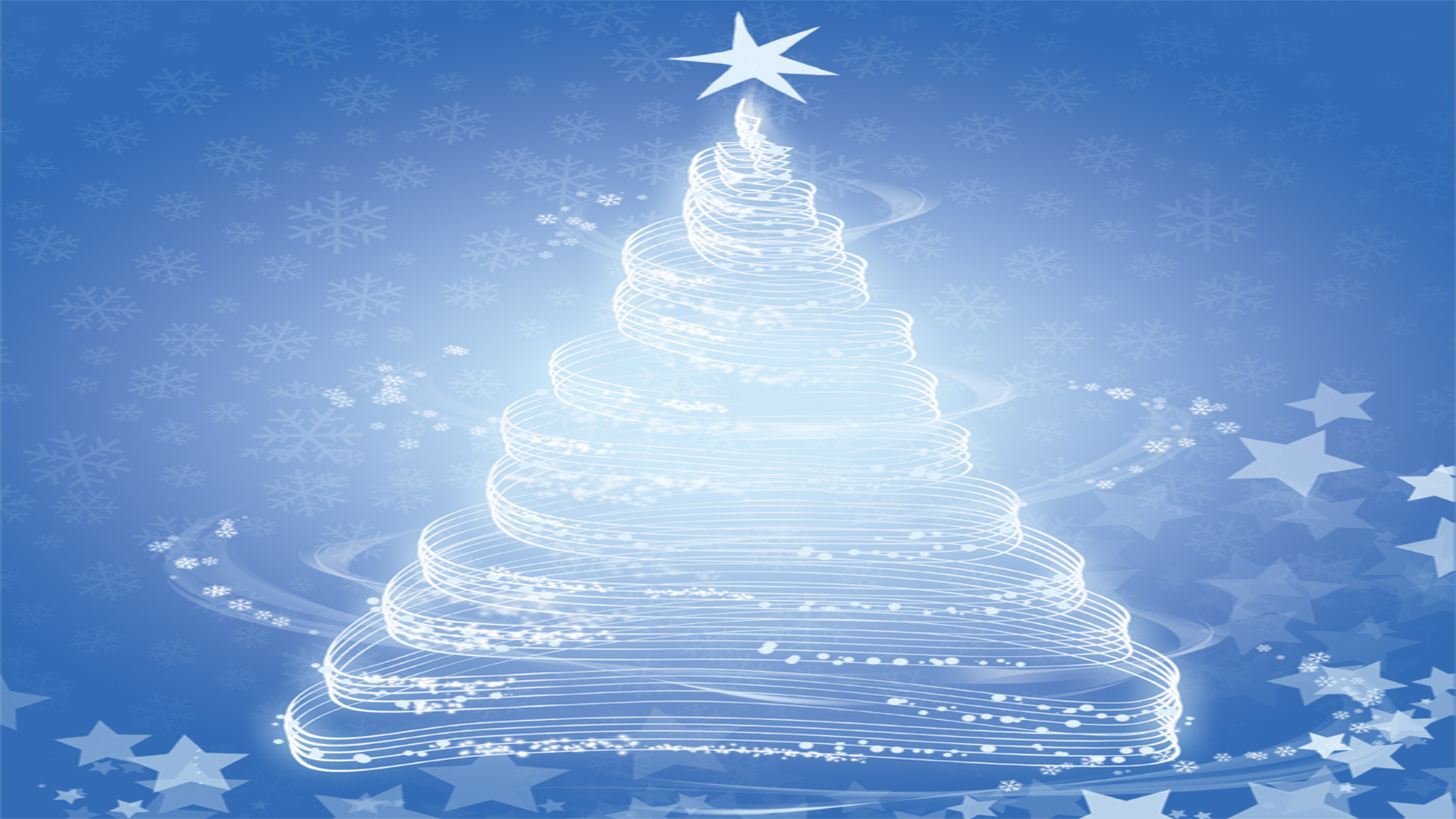 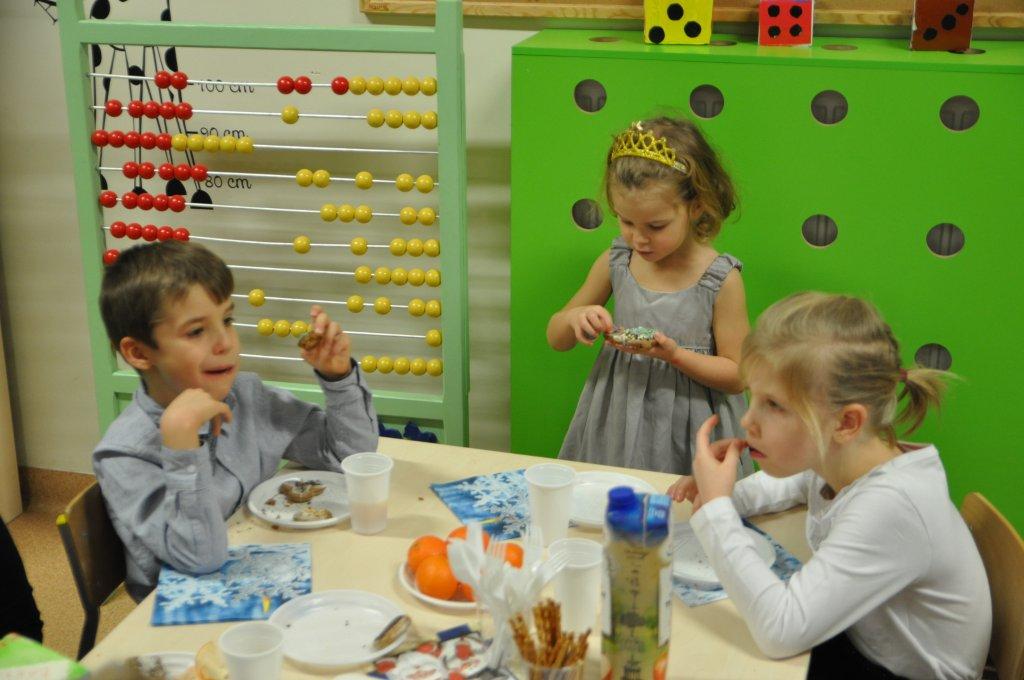